Ch. 9
SWE 2410 Design and Cloud Patterns
Dr. Rob Hasker
2. Strategy Pattern
[Speaker Notes: Ch. 9 of Design Patterns Explained (Strategy)]
git review
Tool used for almost all labs in this course
Assumption: used git with IntelliJ in your first course
Basic model (as used by us):
“Primary” copy of git repository on GitHub
Your machine: a local copy that you edit
We copy from GitHub for grading
[Speaker Notes: But first, a git review]
commit
clone
git
pull
push
Clone: make initial copy of repository on local machine
Pull: Pull changes from host (GitHub), update local
Commit: Copy changes from files to local git database
Push: Push changes to host
If there are changes on the host when pull, git merges them in
If cannot do automatically, get a merge conflict
Basic steps: clone repo, make changes, commit the changes, push
Recommendation: push frequently – it’s a backup mechanism!
When in groups, pull frequently as well to avoid conflicts!
[Speaker Notes: IntelliJ:]
commit
clone
git
pull
push
IntelliJ: New > Project from Version Control
IntelliJ: Git > Update Project…
Clone: make initial copy of repository on local machine
Pull: Pull changes from host (GitHub), update local
Commit: Copy changes from files to local git database
Push: Push changes to host
If there are changes on the host when pull, git merges them in
If cannot do automatically, get a merge conflict
Basic steps: clone repo, make changes, commit the changes, push
Recommendation: push frequently – it’s a backup mechanism!
When in groups, pull frequently as well to avoid conflicts!
IntelliJ: Git > Commit…
IntelliJ: Git > Push…
[Speaker Notes: IntelliJ:]
commit
clone
git keys
pull
push
Commit, push often!
It backs up your work in case your machine fails
It gives others a chance to merge their work with yours
You will not forget to push later
Pull often!
Frequent merges are easier
Solution to many problems: check out new location
Solve most difficult merge conflicts by copying changes to that location
Build from new location to make sure your final commit is actually working
Recommendation: type git status in IntelliJ Git terminal
Note: don’t use branches in this class!
Save them for large, multi-person, multi-sprint projects
[Speaker Notes: IntelliJ:]
Grassba
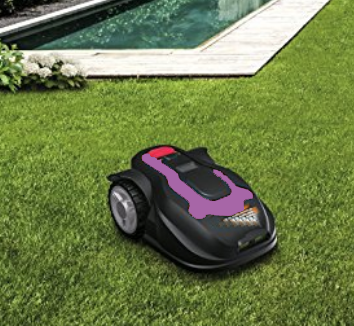 Goal: automatically mow your lawn
Issue: need to support different patterns
Classic solution: if statement
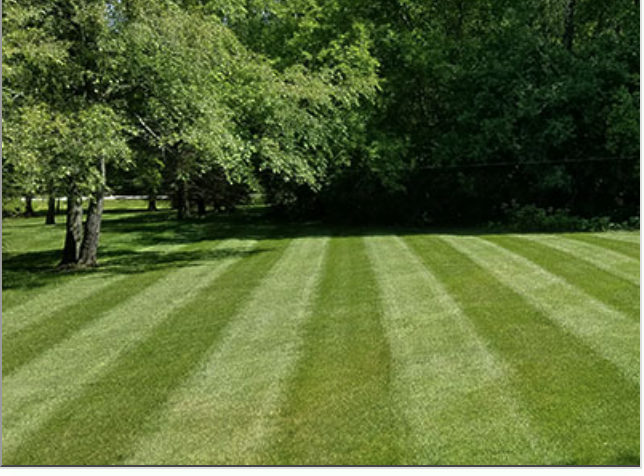 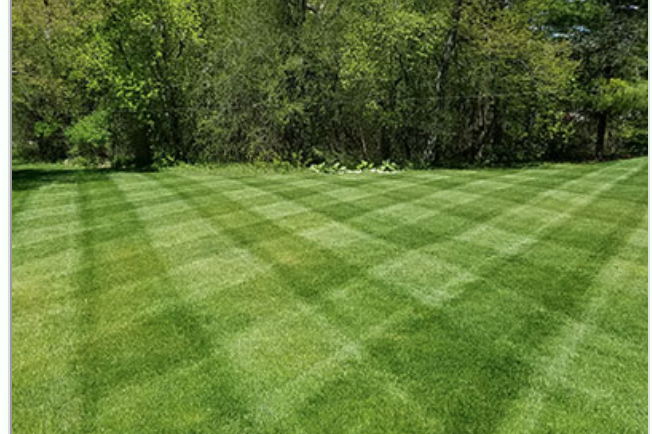 [Speaker Notes: Maybe you don’t care, but lots of people do!]
public class GrassbaDrive {
  public void move() {
    step();
    if ( blocked() ) {
      if ( style == STRIP )
        turnRight(180);
      else if ( style == CROSS )
        turnRight(90);
      else
        turnRight(random(180));
    }
  }
  public void turnright() {...}
   …
}
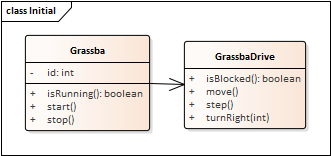 But what about more interesting patterns?
What if need to store pattern-specific information?
What if there are large numbers of patterns?
[Speaker Notes: Other patterns to suggest: stars, pictures of people, a picture of grassba mowing a lawn]
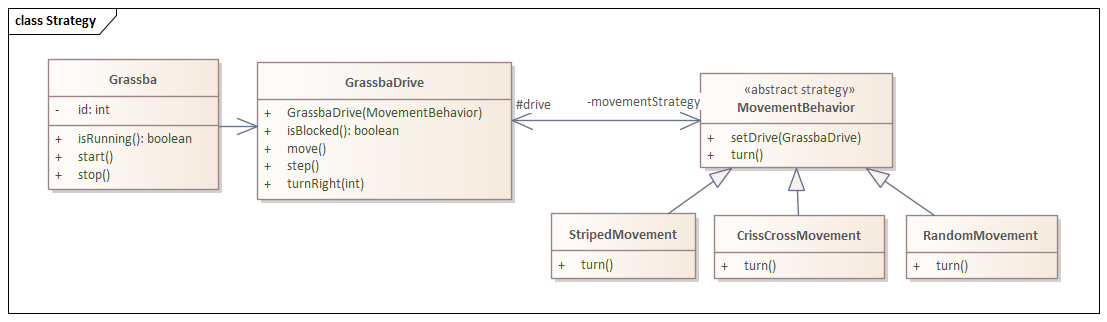 Solution: write a class
public class GrassbaDrive {
  private MovementBehavior movementStrategy;
  public GrassbaDrive(MovementBehavior s) {
    movementStrategy = s;
    movementStrategy.setDrive(this);
  }
  public void move() {
    step();
    is ( isBlocked() )
      movementStrategy.turn();
  }
  public void turnRight() { … } …
}
public class StripedMovement		extends MovementBehavior {
   …
  public void turn() {
    drive.turnRight(180);
  }
}
[Speaker Notes: Note # indicates an attribute is protected – this is particularly important for the drive]
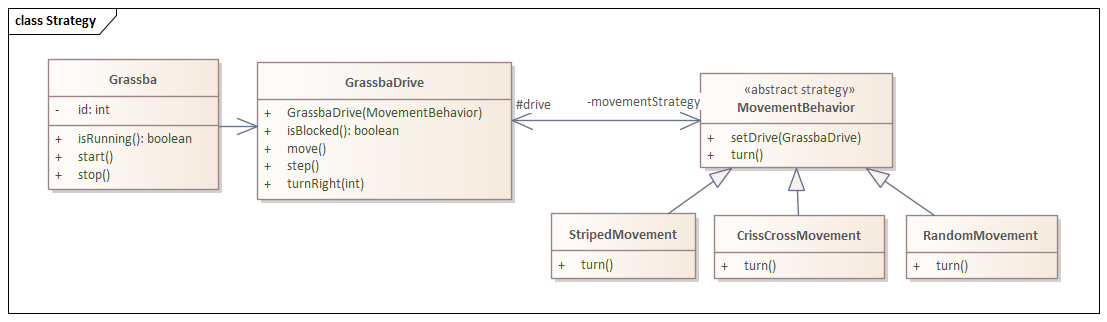 public class CrissCrossMovement extends MovementBehavior {
  …
  public void turn() {
    drive.turnRight(90);
  }
}
public class RandomMovement extends MovementBehavior {
  …
  public void turn() {
    drive.turnright(random(180));
  }
}
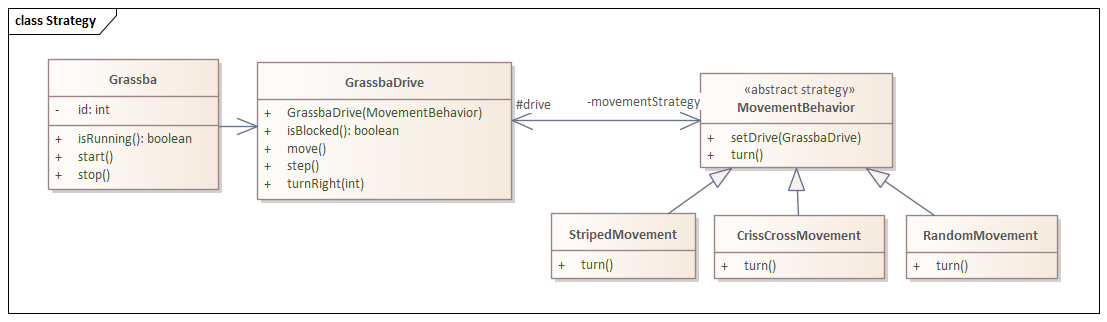 Using the strategies:
GrassbaDrive stripedDrive = new GrassbaDrive(new StripedMovement());

GrasbaDrive randDrive = new GrassbaDrive(new RandomMovement());

// recall the GrassbaDrive constructor:
public GrassbaDrive(MovementBehavior s) {
  movementStrategy = s;
  movementStrategy.setDrive(this);
}
[Speaker Notes: Need the reference back to the container because the movement will depend on sensors, actuators on the Grassba
But needing a reference to the container SIGNIFICANTLY reduces reusability.]
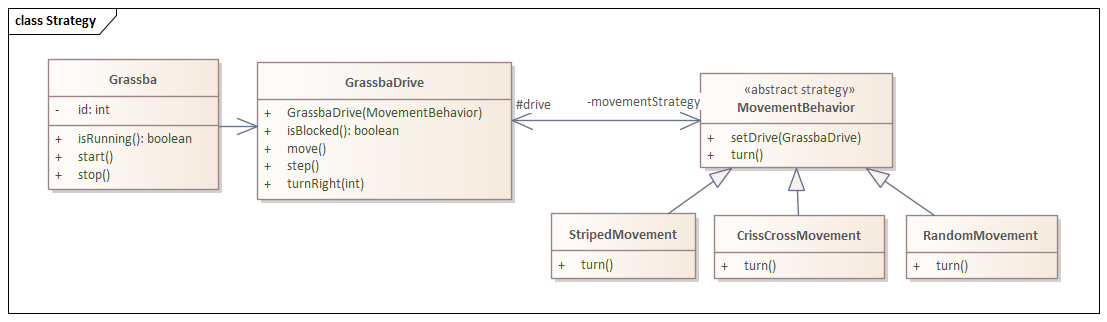 Using the strategies:
GrassbaDrive stripedDrive = new GrassbaDrive(new StripedMovement());

GrasbaDrive randDrive = new GrassbaDrive(new RandomMovement());

// recall the GrassbaDrive constructor:
public GrassbaDrive(MovementBehavior s) {
  movementStrategy = s;
  movementStrategy.setDrive(this);
}
Why do we need this line?
We’ll need to look at it more closely...
[Speaker Notes: Need the reference back to the container because the movement will depend on sensors, actuators on the Grassba
But needing a reference to the container SIGNIFICANTLY reduces reusability.]
Is this approach useful elsewhere?
How did classes help for lawn mowing?
Starting point: had a complex routine capturing multiple solutions to a problem
Improvement: move each solution to its own class
Issue: how would I explain using this to other developers?
Needs a name
Needs diagrams to help describe the change
But why do it?
Need to know when approach applies, what are the consequences
Design Patterns
Goal: identify common design solutions
Not algorithms, but structure
A pattern for pattern
Name
Problem?
Solution?
Advantages?
Consequences?
Strategy Pattern
Problem: if statement with many independent branches
Solution: move each branch to its own class
Advantage: replace if statement – simpler model, easier to test
Consequence?
Review
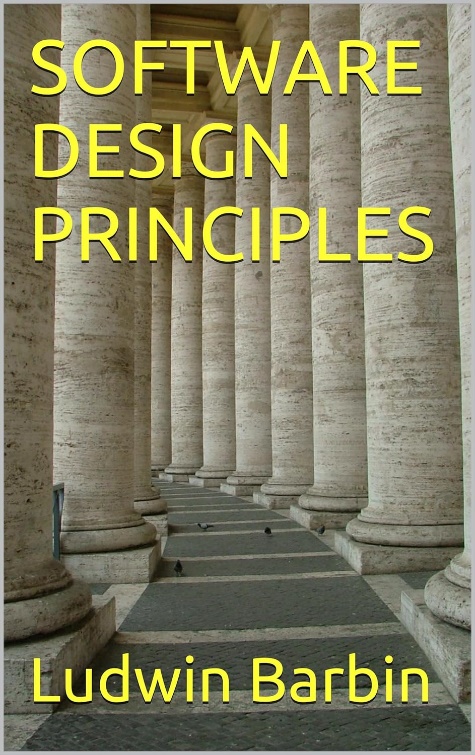 Not required!
But could be useful…
Strategy pattern
Problem?
Solution?
Advantages?
Consequences?
Principle at work:
Program to an interface, not an implementation
Software Design Principles, Ch. 3
For example, write methods/classes that take Collection<E>, not (say) ArrayList<>
What does this mean in general?
Does the Strategy Pattern have more to it than programming to an interface?
When did you program to an interface in CS 2852 (Data Structures)?
Containers and elements
Class Hive {
  protected List<Bee> workers; 
  public void add(Bee b) { workers.add(b); } 
  … 
}

class Bee {
  protected Hive myHive;
  public Bee(Hive h) { myHive = h; }
  …
}
Sensible?
Sure: bees live in hives
But consider:
   Bee drone = new Bee(null);
Drone (male) bees wander
Effectively need new class for bees that are not in a hive
General issue: 
If element has reference to container, can only use with that container
This makes reusing the class much harder
An example of tight coupling
Principle: Avoid having elements refer to their containers
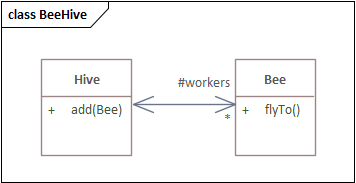 [Speaker Notes: Programmers are used to using null for something like a non-existent hive, but it means we are not reflecting the domain!
If the distinction is truly important, create drone-specific classes, but then need worker class; maybe the rule “all bees have hives” is getting in the way of development!]
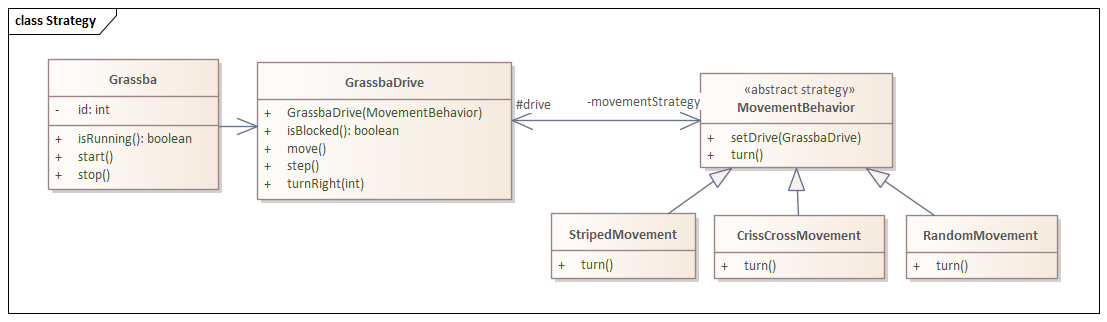 Using the strategies:
GrassbaDrive stripedDrive = new GrassbaDrive(new StripedMovement());

GrasbaDrive randDrive = new GrassbaDrive(new RandomMovement());

// recall the GrassbaDrive constructor:
public GrassbaDrive(MovementBehavior s) {
  movementStrategy = s;
  movementStrategy.setDrive(this);
}
In this case, strategy must be tightly coupled with GrassbaDrive, so rule violation is ok
[Speaker Notes: Need the reference back to the container because the movement will depend on sensors, actuators on the Grassba]
General form
Is there a preference for interfaces over abstract classes?
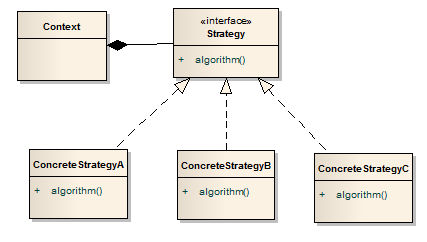 Elements:
Context: class that encapsulates, uses specific behavior
Strategy: interface that defines the behavior
ConcreteStrategy: implements a specific behavior
When to use the Strategy pattern?
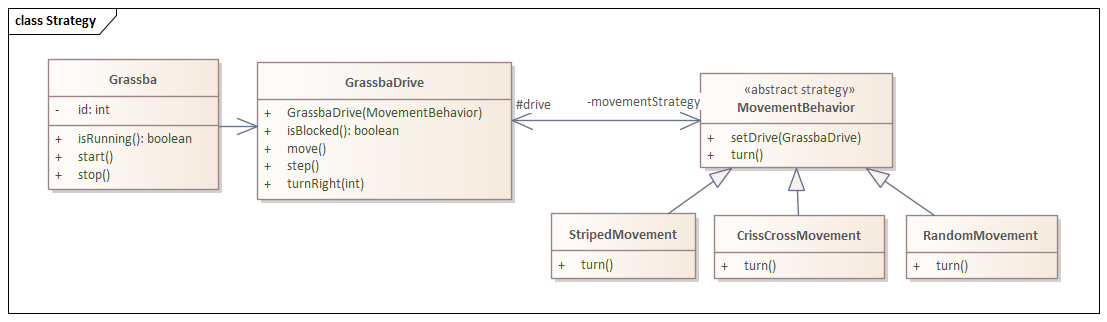 Strategy pattern: a behavioral pattern
Captures run-time behavior	
Indicator: application requires similar objects whose behavior varies
But is there another way to capture the different behavior?
Alternative to Strategy pattern
Have an abstract base class with alternatives
But what happens if add gas engine/electric motor option?
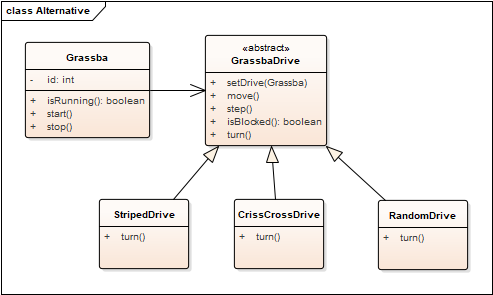 Alternative to Strategy pattern
Have an abstract base class with alternatives
But what happens if add gas engine/electric motor option?
In general: significant code duplication, too many overrides
What is this like with Strategy?
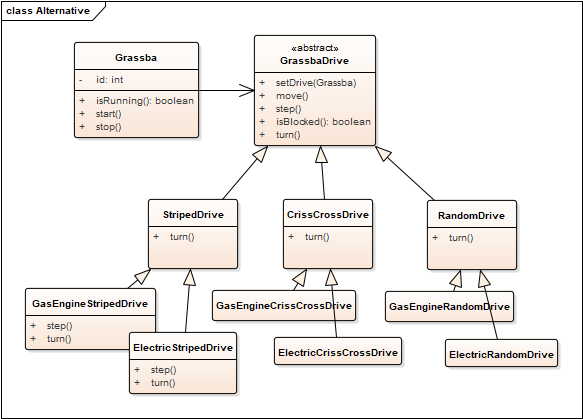 Inheritance simpler in some cases,
strategy pattern better in others.
Observations from the  Strategy Pattern:
Patterns generally improve structure
But they can also introduce structural problems
We need a way to talk about structure – advantages and disadvantages
Next: more on identifying classes, problems with various class structures
Design Patterns
Generally: solving maintenance problems
Course goal: make maintenance easier
Why?
Each pattern:
Problem statement: what problem is being solved
How maintenance improved
Name: allows communication
Solution: class design
Advantages – what is improved in the design
Shortcomings – negatives of using the pattern
Reusing approaches, not specific code or algorithms
[Speaker Notes: Why? Successful systems get used, used systems result in requests for changes.]